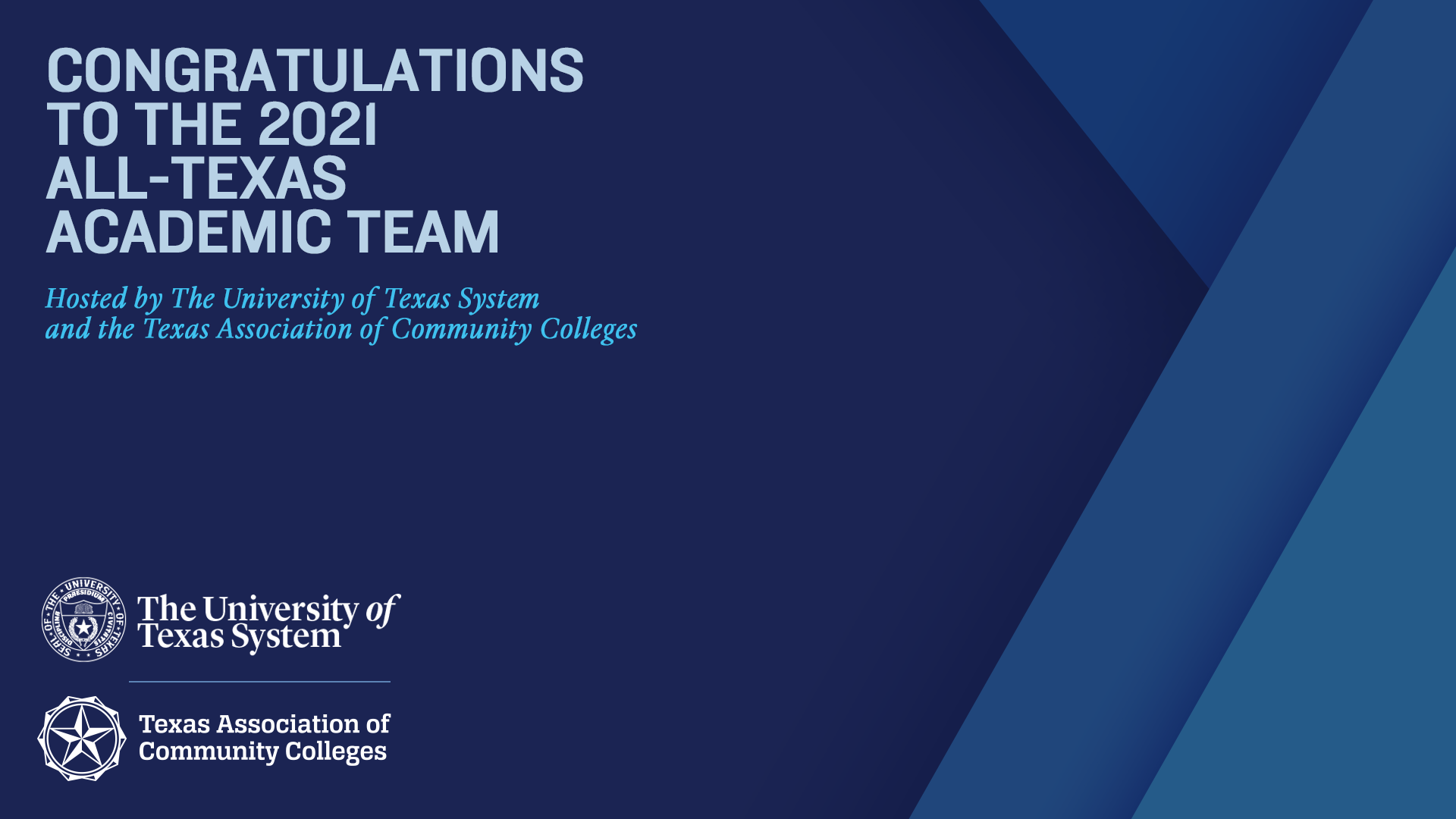 Welcome
Rebecca Karoff, PhD
Associate Vice Chancellor for Academic Affairs
The University of Texas System
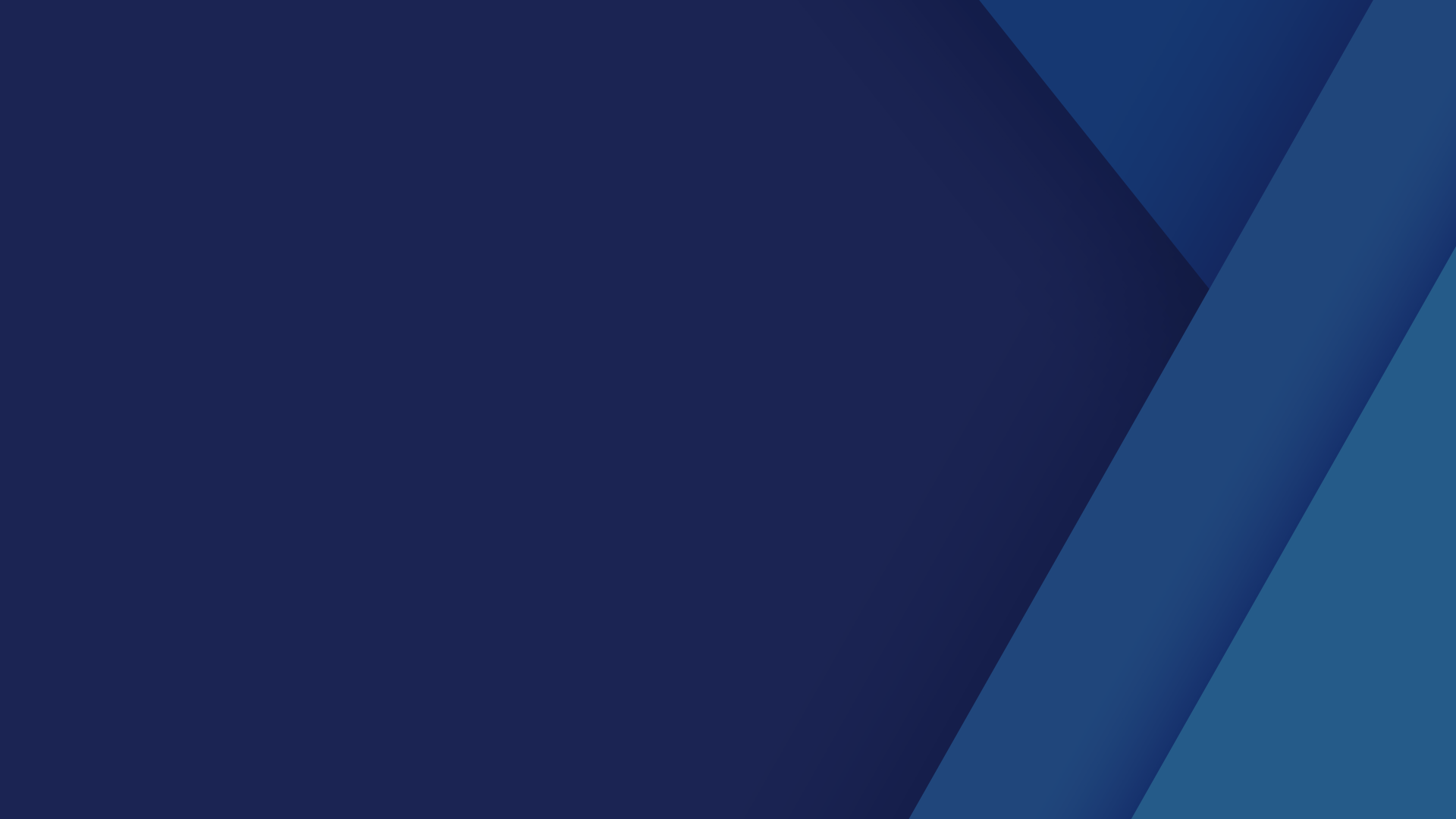 Social Media
Tweet Us: #2021All-Texas
Follow Us on Twitter:

@utsystem

@TACC_News

@PHITHETAKAPPA
Keynote
Archie L. Holmes, Jr., PhD
Executive Vice Chancellor for Academic Affairs
The University of Texas System
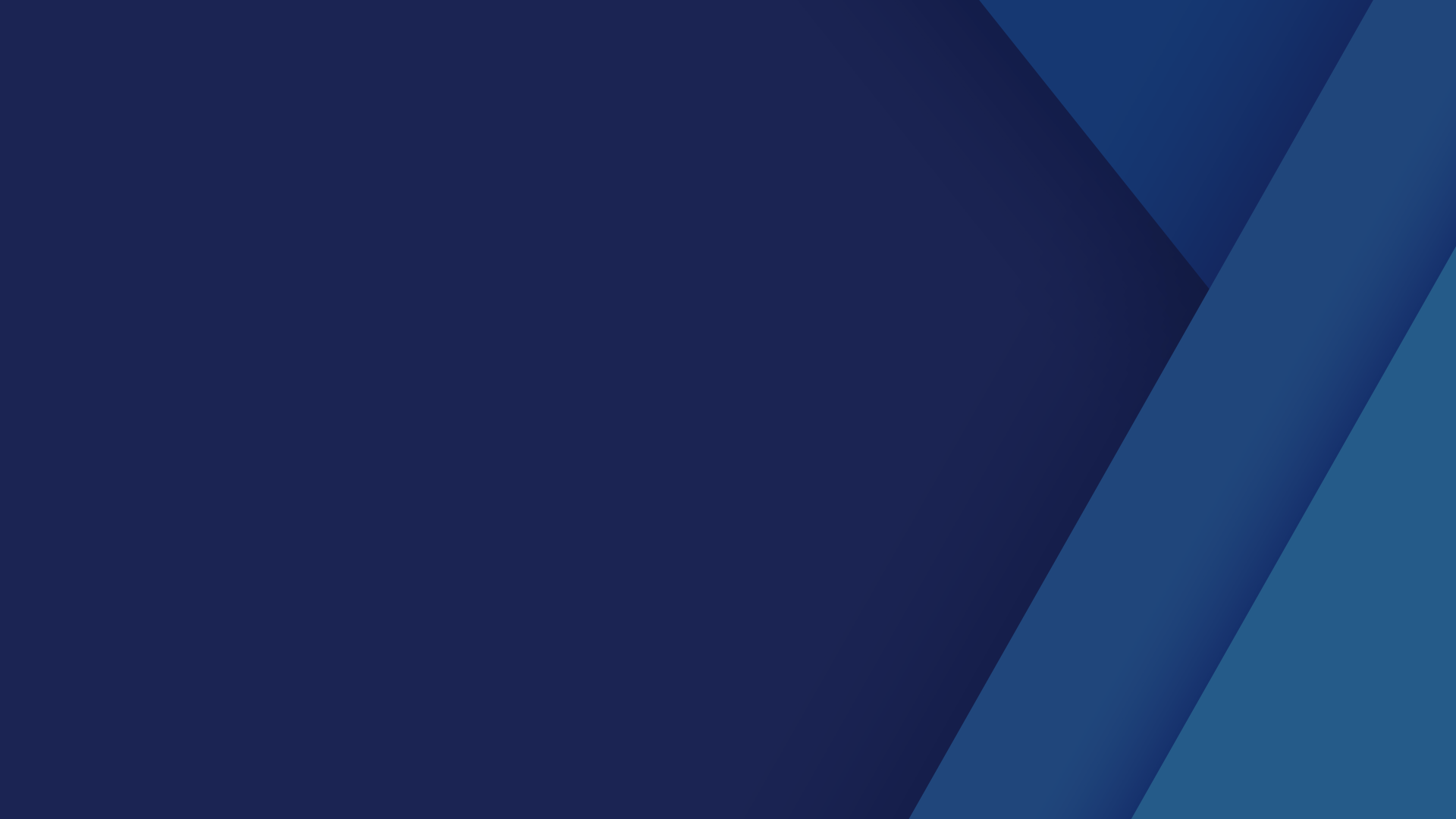 Thank You to Our Sponsors!
Austin College
Concordia University
Texas Wesleyan University
UT El Paso
UT Permian Basin
Dallas Baptist University
McMurry University
UT Arlington
UT Tyler
Texas A&M International University
Texas A&M – Corpus Christi
University of the Incarnate Word
UT San Antonio
UT Rio Grande Valley
Texas State University
Texas Tech University
University of North Texas
UT Austin
UT Dallas
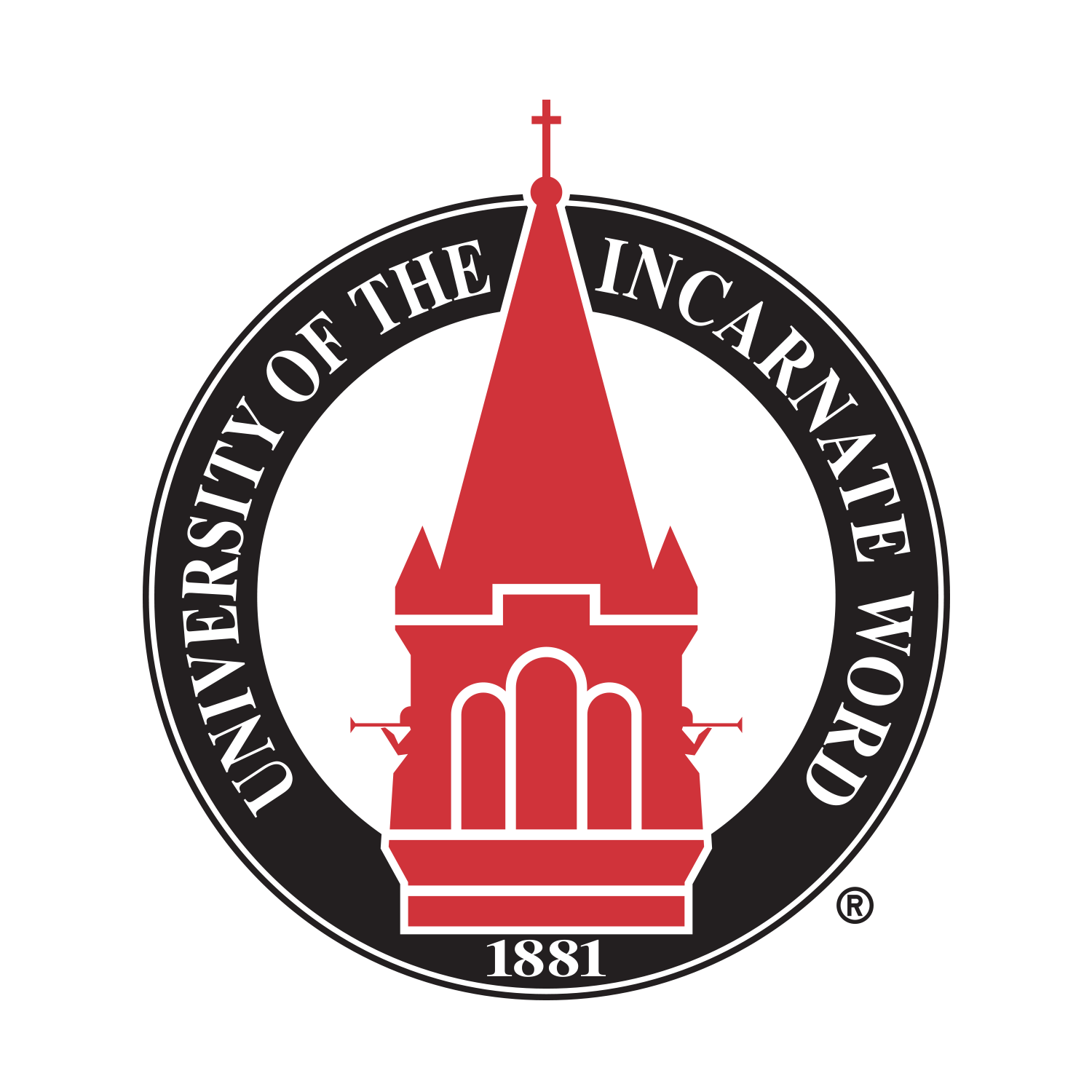 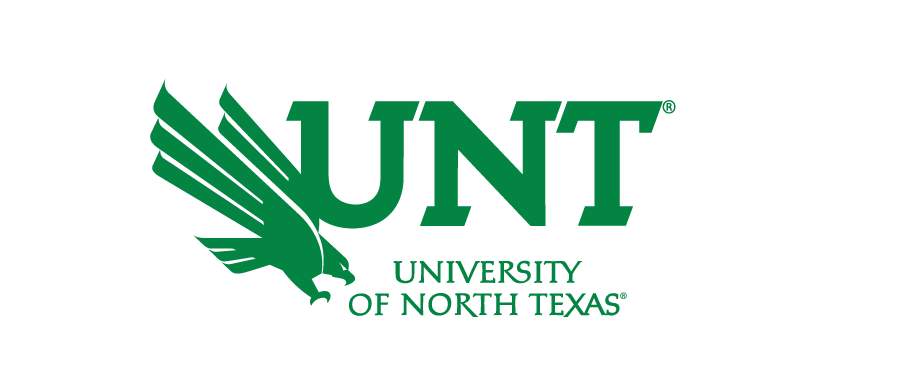 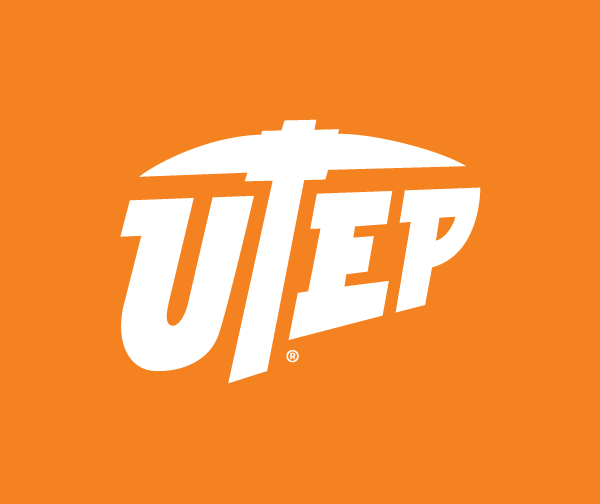 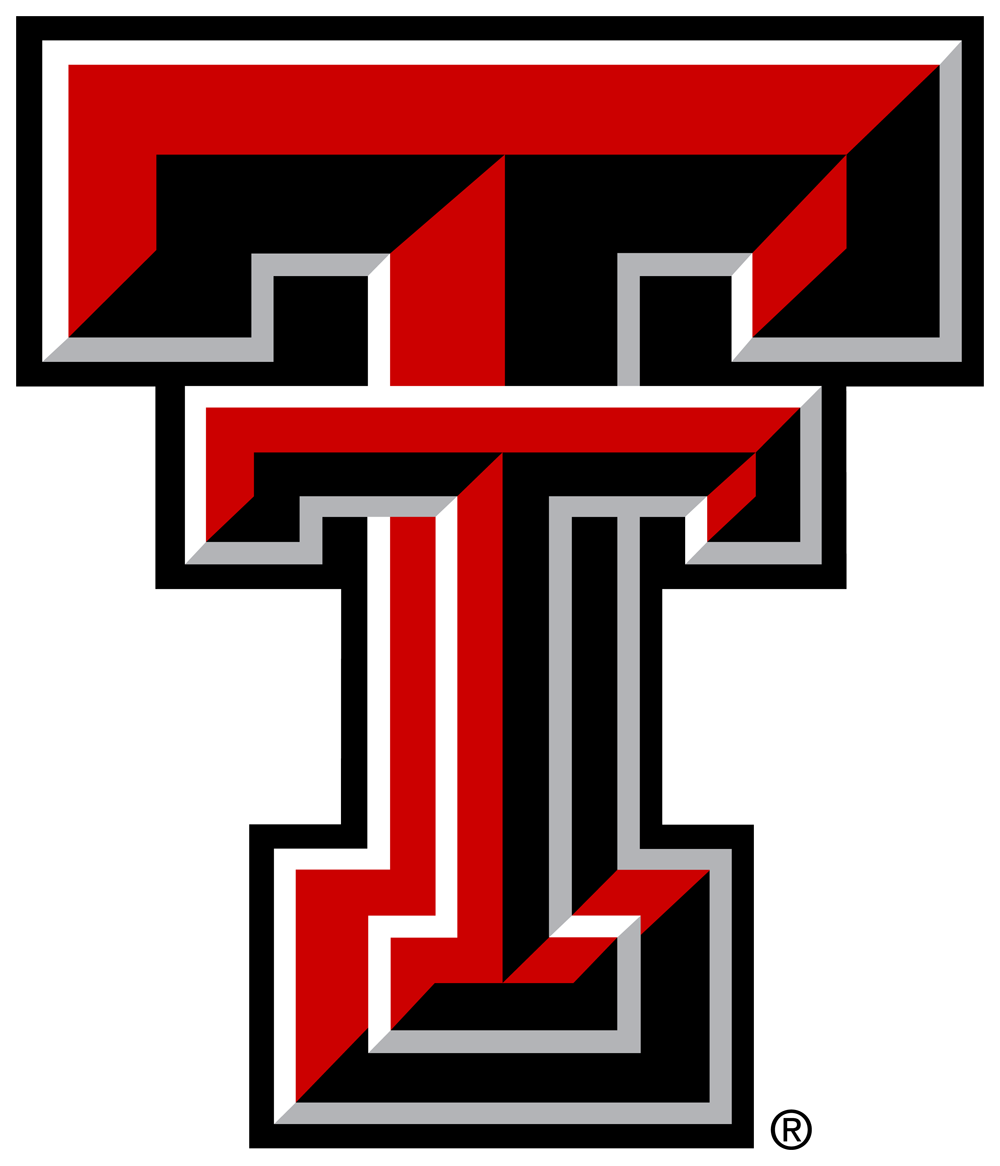 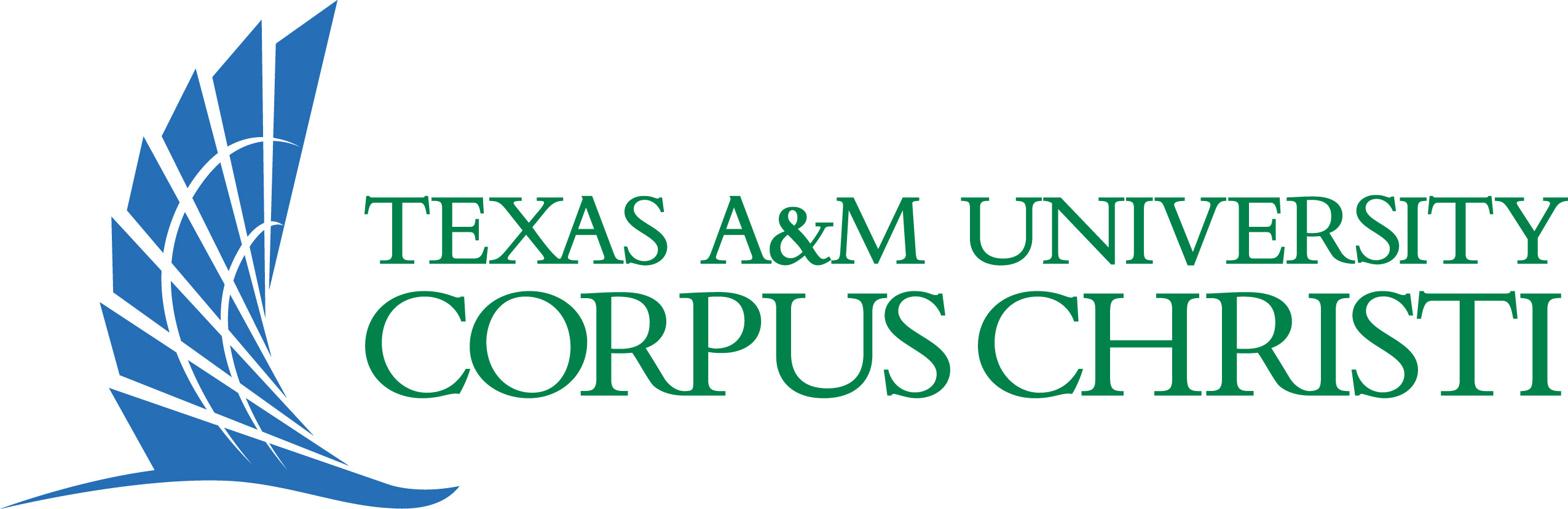 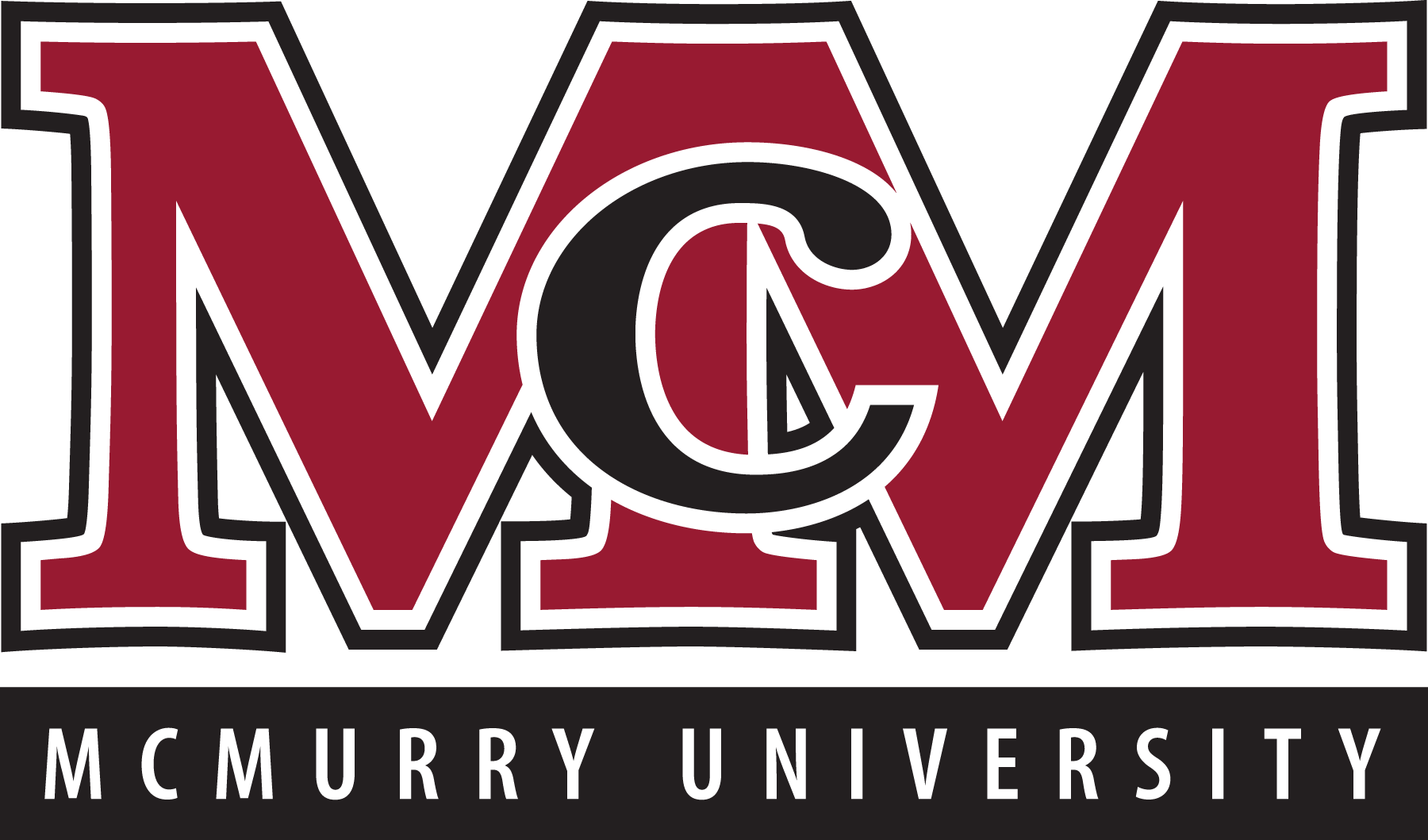 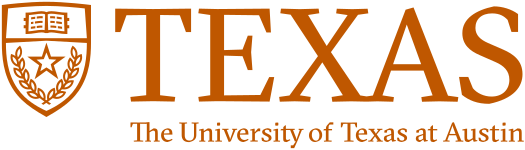 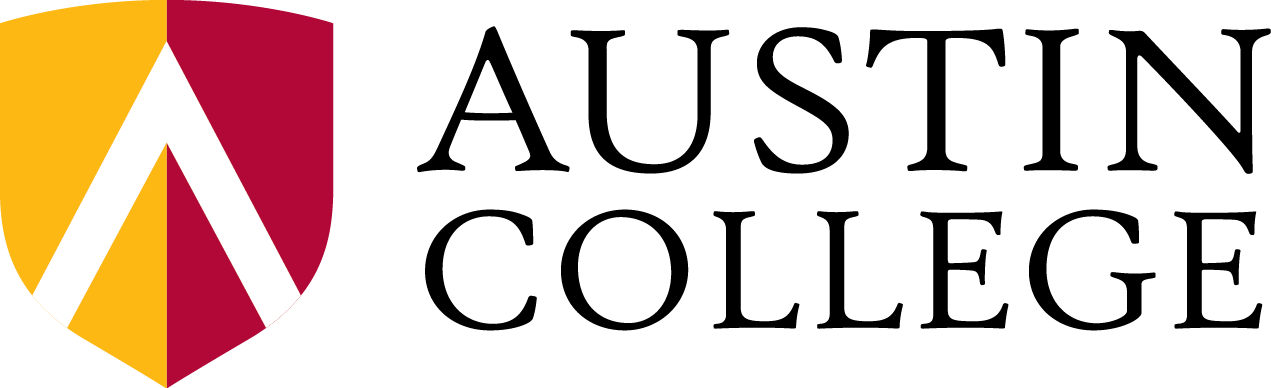 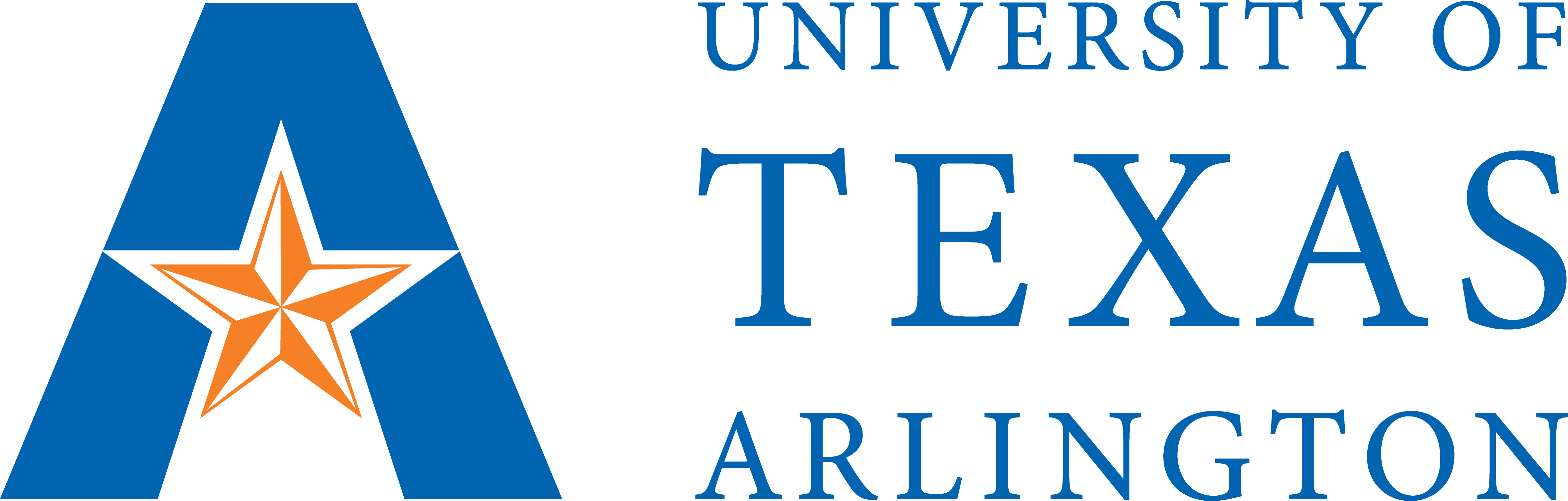 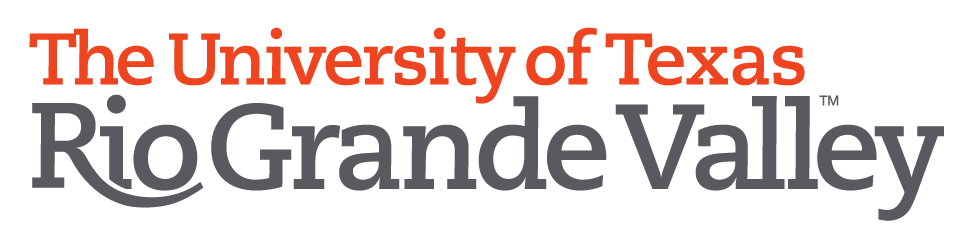 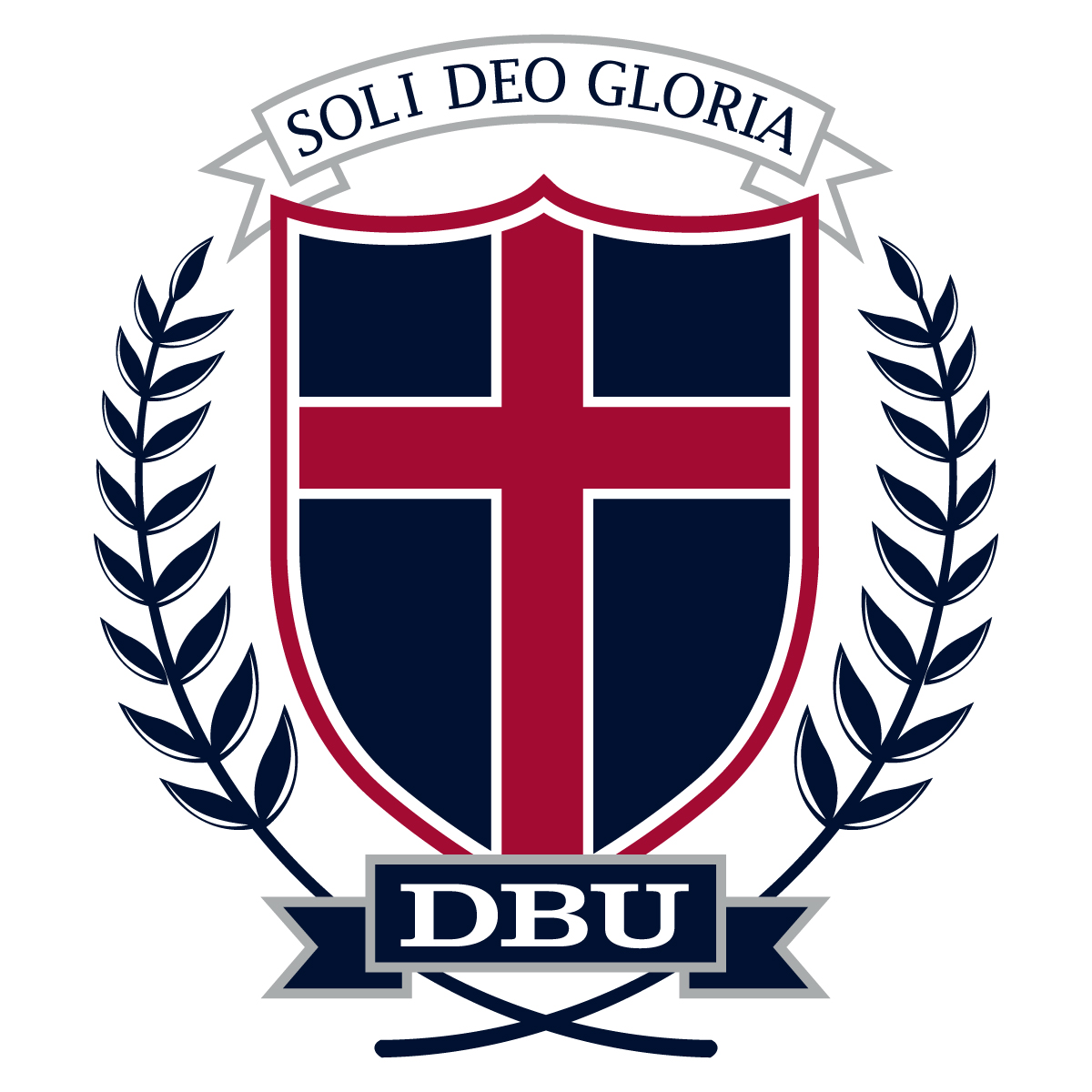 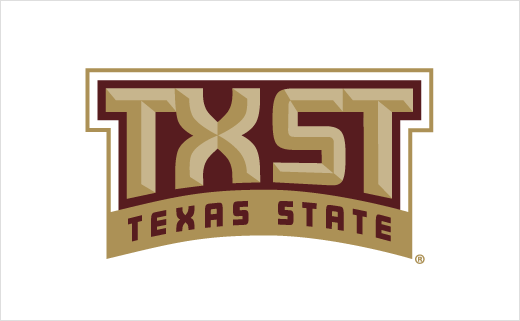 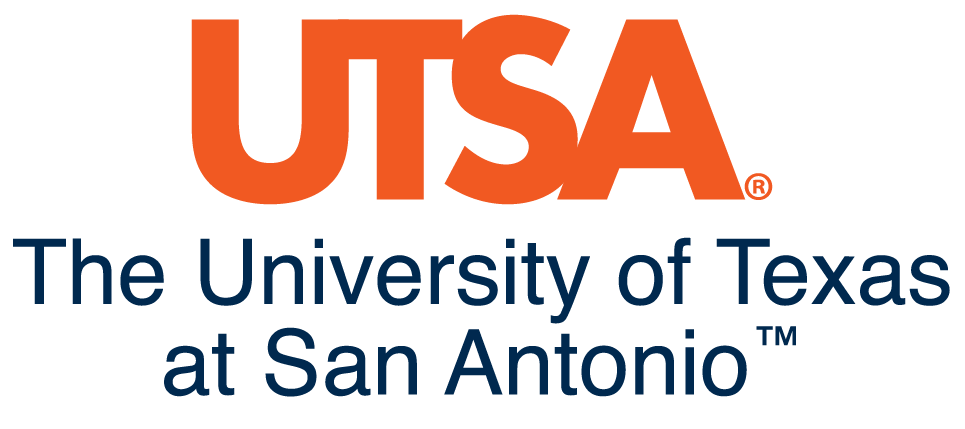 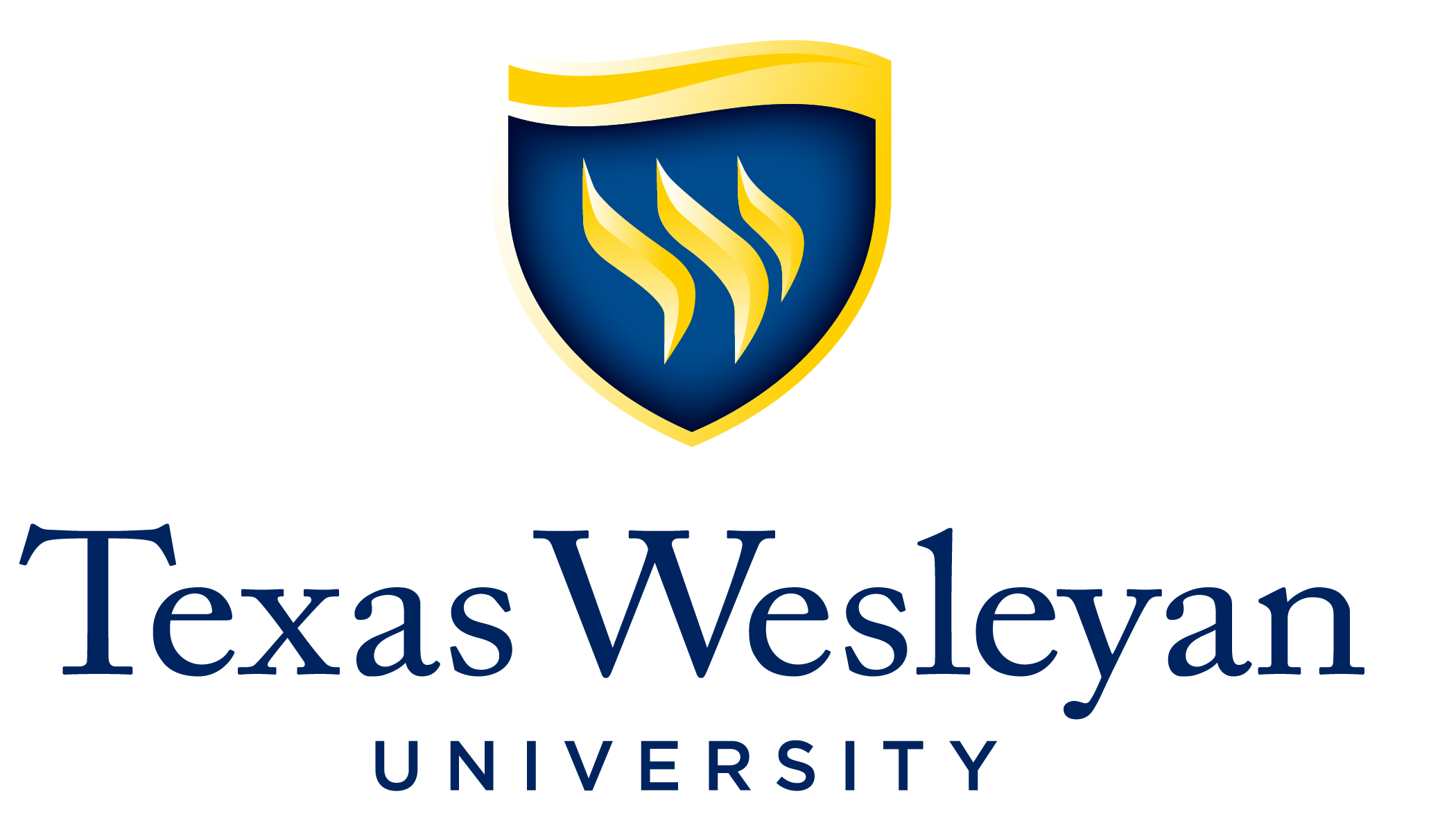 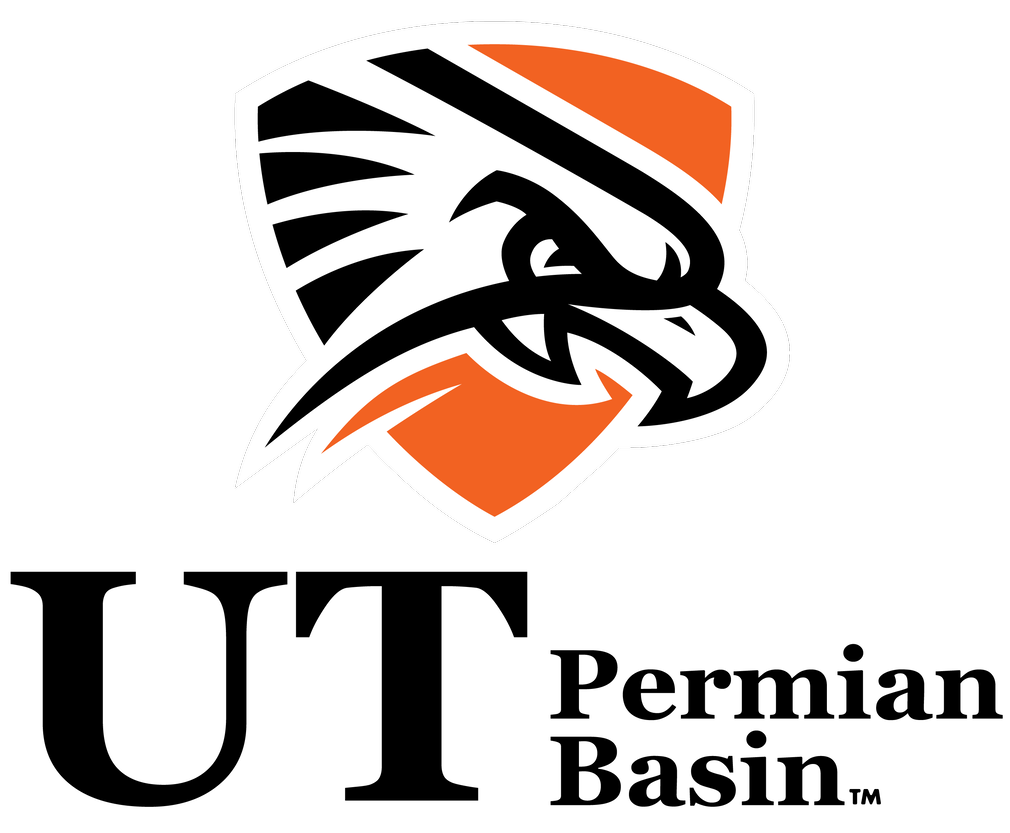 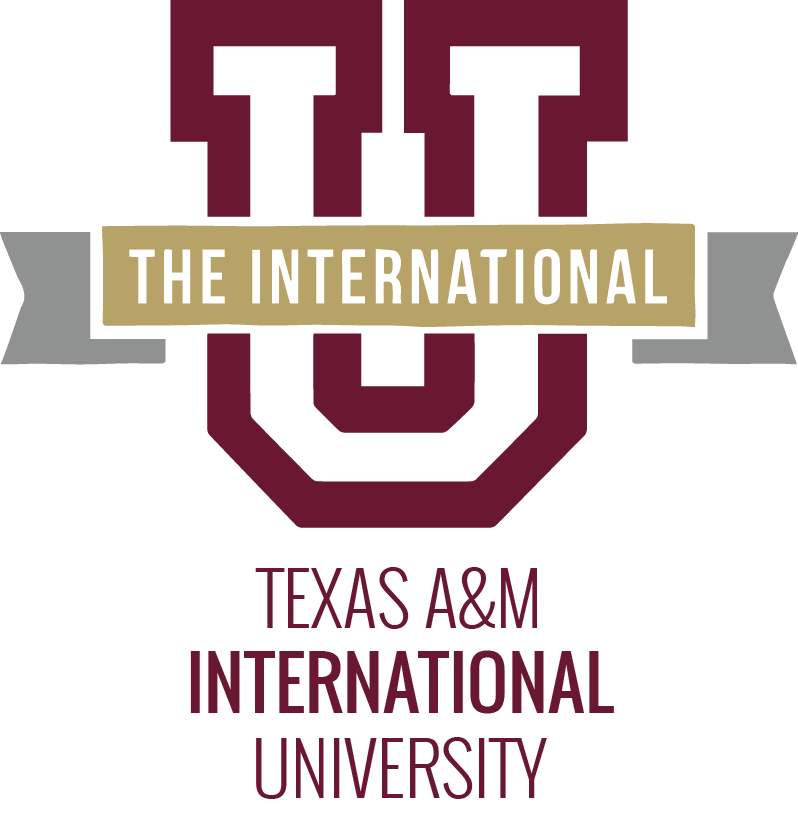 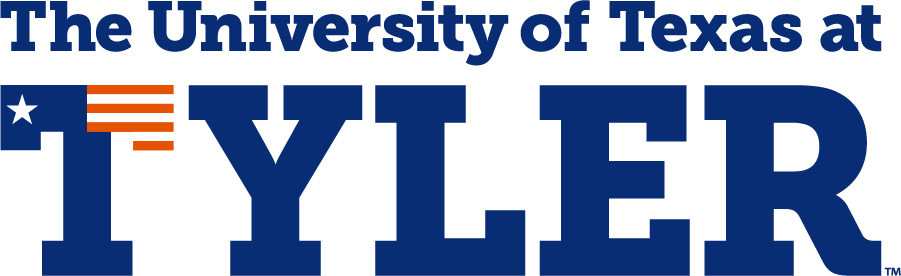 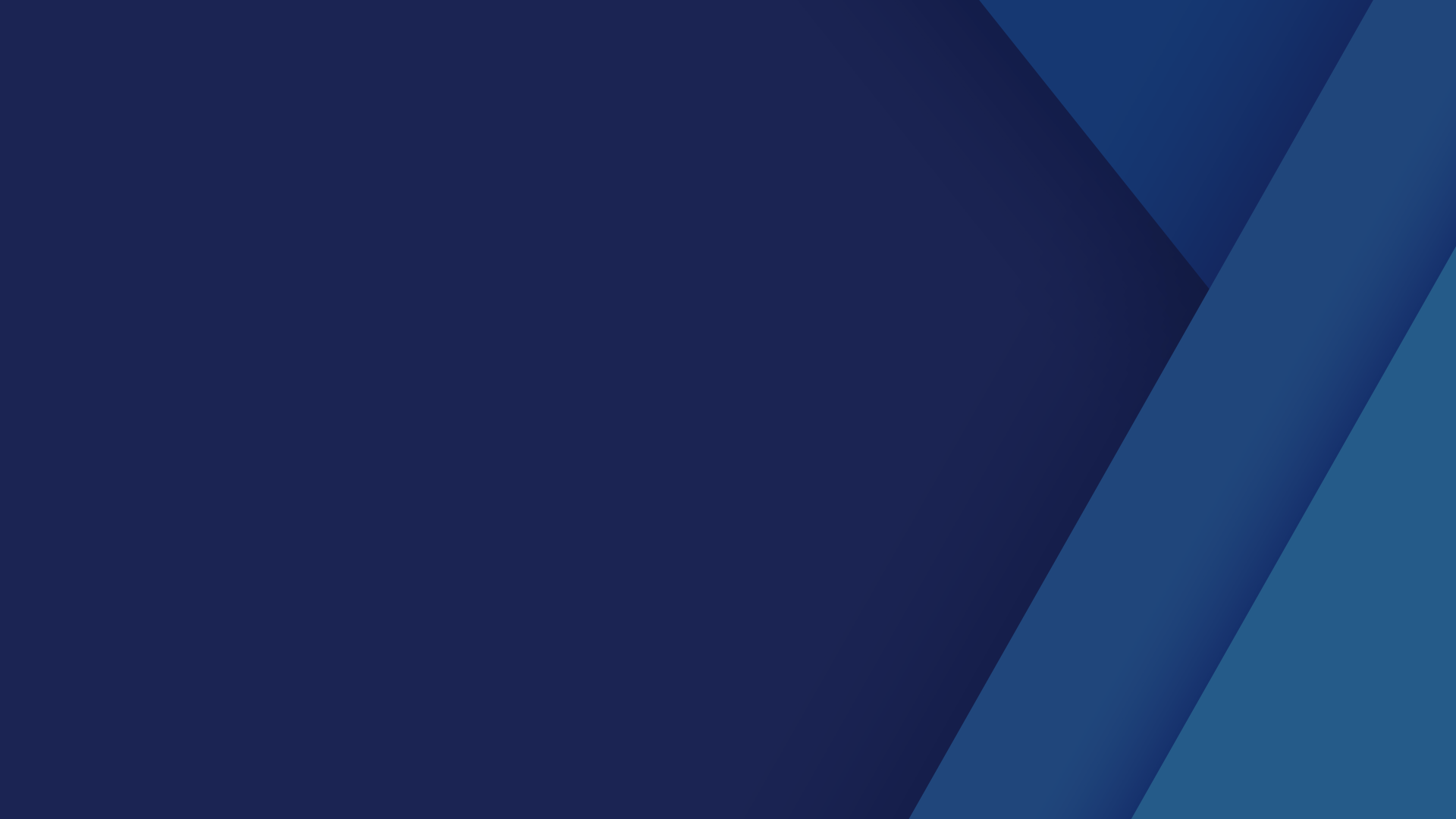 Panel of Sponsors
Group D
Group A
Group C
Group B
Moderator: 
Cynthia Ferrell
Moderator: 
Jacob Fraire
Moderator: 
Archie Holmes
Moderator: 
Rebecca Karoff
Austin College
Concordia University
Texas Wesleyan University
UT El Paso
UT Permian Basin
Dallas Baptist University
McMurry University
UT Arlington
UT Tyler
Texas A&M International University
Texas A&M – Corpus Christi
University of the Incarnate Word
UT San Antonio
UT Rio Grande Valley
Texas State University
Texas Tech University
University of North Texas
UT Austin
UT Dallas
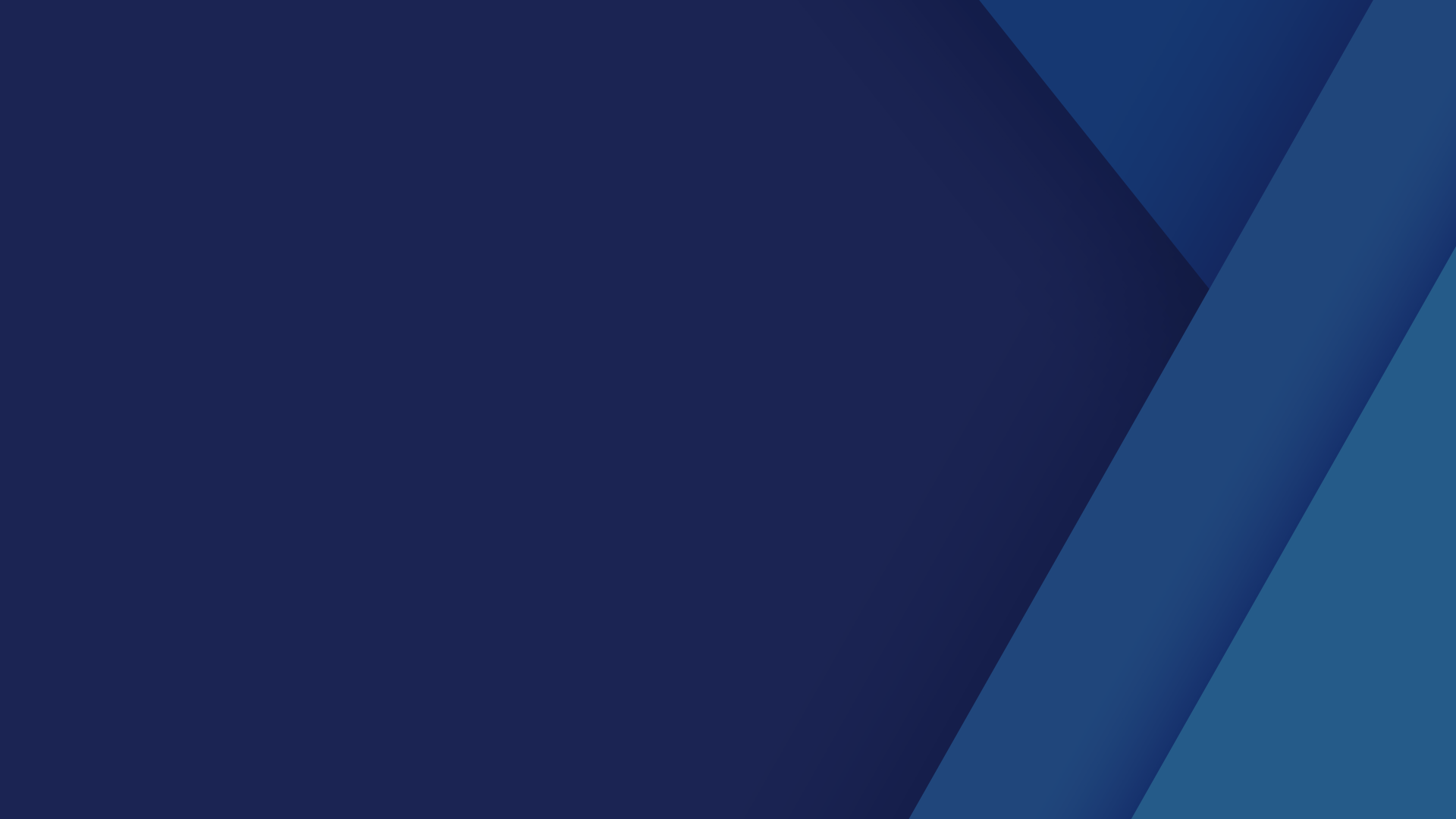 Recitation of 2021 All-Texas Academic Team
Marlen DelarosaMcLennan Community College
Charles DicksonLone Star College
May DupontBrazosport College
Chloe DuvakTyler Junior College
Kylie EllerbeeLamar State College – Orange
Jalyn EnglishNortheast Texas Community College
Siobhan Azucena EnloeAustin Community College
Griselda EspinozaLamar State College – Port Arthur
Zainab FalanaMidland College
Crystal FarmerAustin Community College
Lauren FernandezCollin College
Andres Fierro LopezLone Star College
Valerie FloresEastfield College
Joshua FlynnLamar State College – Orange
Ryan GalbraithHouston Community College
Lucero GarciaHoward College
Nicole GarnerLone Star College
Cole GavlickSt. Philip’s College
Afolabi AdebiyiHouston Community College
Fernanda AguilarNorth Central Texas College
Sewar AliAmarillo College
Juan AlonsoHouston Community College
Cristhian AmadorAustin Community College
Stormy AndersonGrayson College
Kathleen AppersonHoward College
Kelly BlankenshipCollin College
Emily BourassaCollin College
Karissa BunchNavarro College
Nicolas BurnsNorth Lake College
Ashley CampbellCollin College
Ferdinando Castro GonzalezRichland College
Joshua ChristyNorth Central Texas College
Steve CiprianoEastfield College
Cassidy ConnasterSan Jacinto College
Victoria CoppolaNavarro College
Alen CowlesNorth Lake College
Kayla CypertTarrant County College
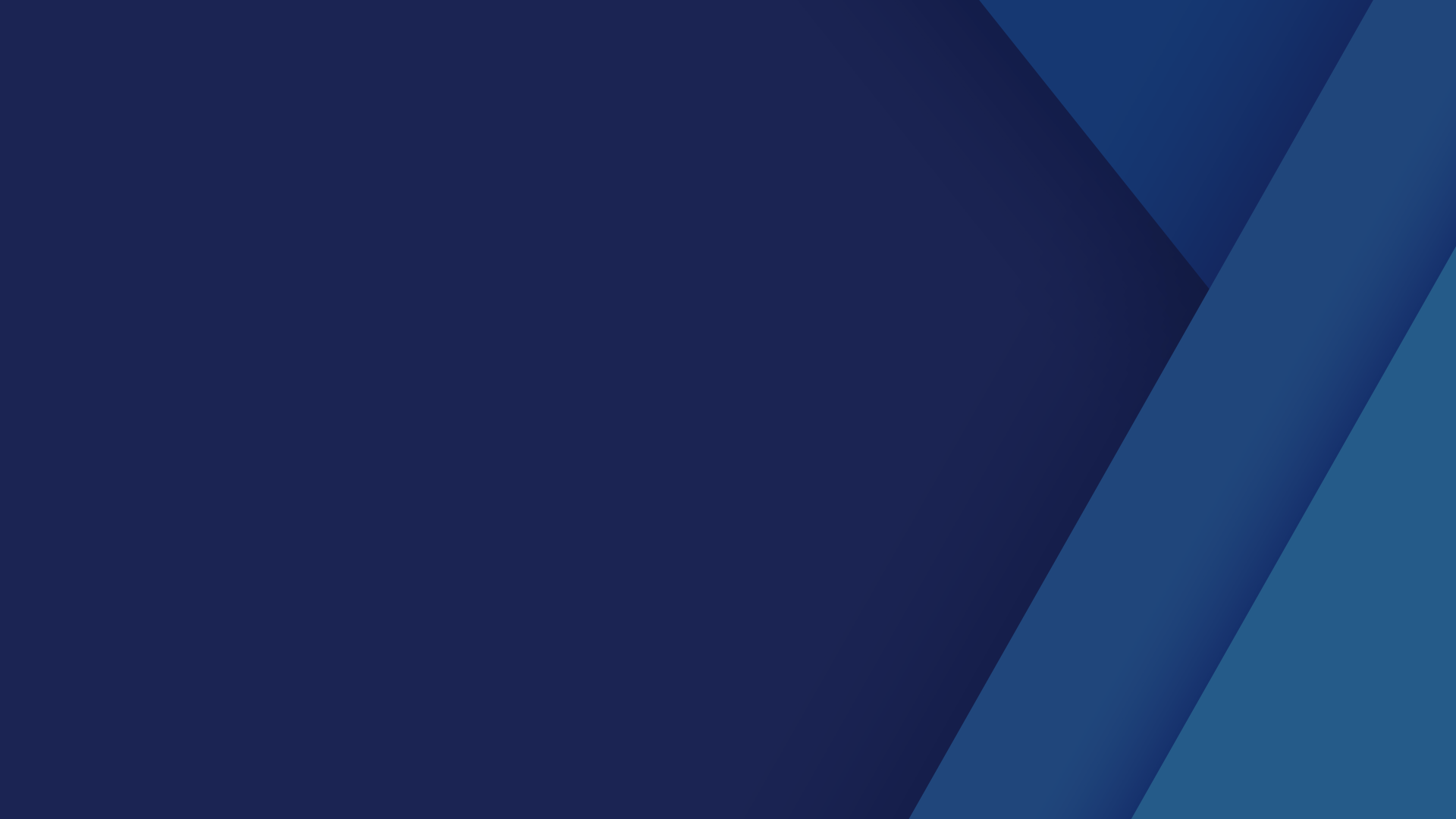 Recitation of 2021 All-Texas Academic Team
Courtney LangfelsGrayson College
Troy Letendre FisherMcLennan Community College
Shadae LewisLone Star College
Ambher LongwellAmarillo College
Jay LoveWeatherford College
Xin MaAustin Community College
Jordan MahanRanger College
Yessica MarroquinAustin Community College
William MartinMidland College
Denise MartinezBrookhaven College
Chelsea MattinsonHouston Community College
Jo McClendonWeatherford College
America McDanielLone Star College
Crislan McFarlinWeatherford College
Logan McGeeTarrant County College
Malia MikolSt. Philip’s College
Marites MitchellHill College
Adrienne MooreHouston Community College
Daniel MorrowAmarillo College
Vyctoria GladdenTexarkana College
Luis Gomez GorgonioHouston Community College
Jacob GriffithTyler Junior College
Nathan HantlaBlinn College
Lauren HeesSan Jacinto College
Katrina HellmanParis Junior College
Autumn HenryTarrant County College
Emily HoangHouston Community College
Meagan HodgesHoward College
Morgan HutchesonSt. Philip’s College
Susan HydeEl Centro College
Adeola IbenemeHouston Community College
Leah InmanLone Star College
Nataliia IushenkoMcLennan Community College
Mavis JavierNorth Central Texas College
Deshona JerniganTyler Junior College
Amy JoffrionTyler Junior College
Andrew JonesOdessa College
Muskaan KhannaLone Star College
Yen LamNorth Lake College
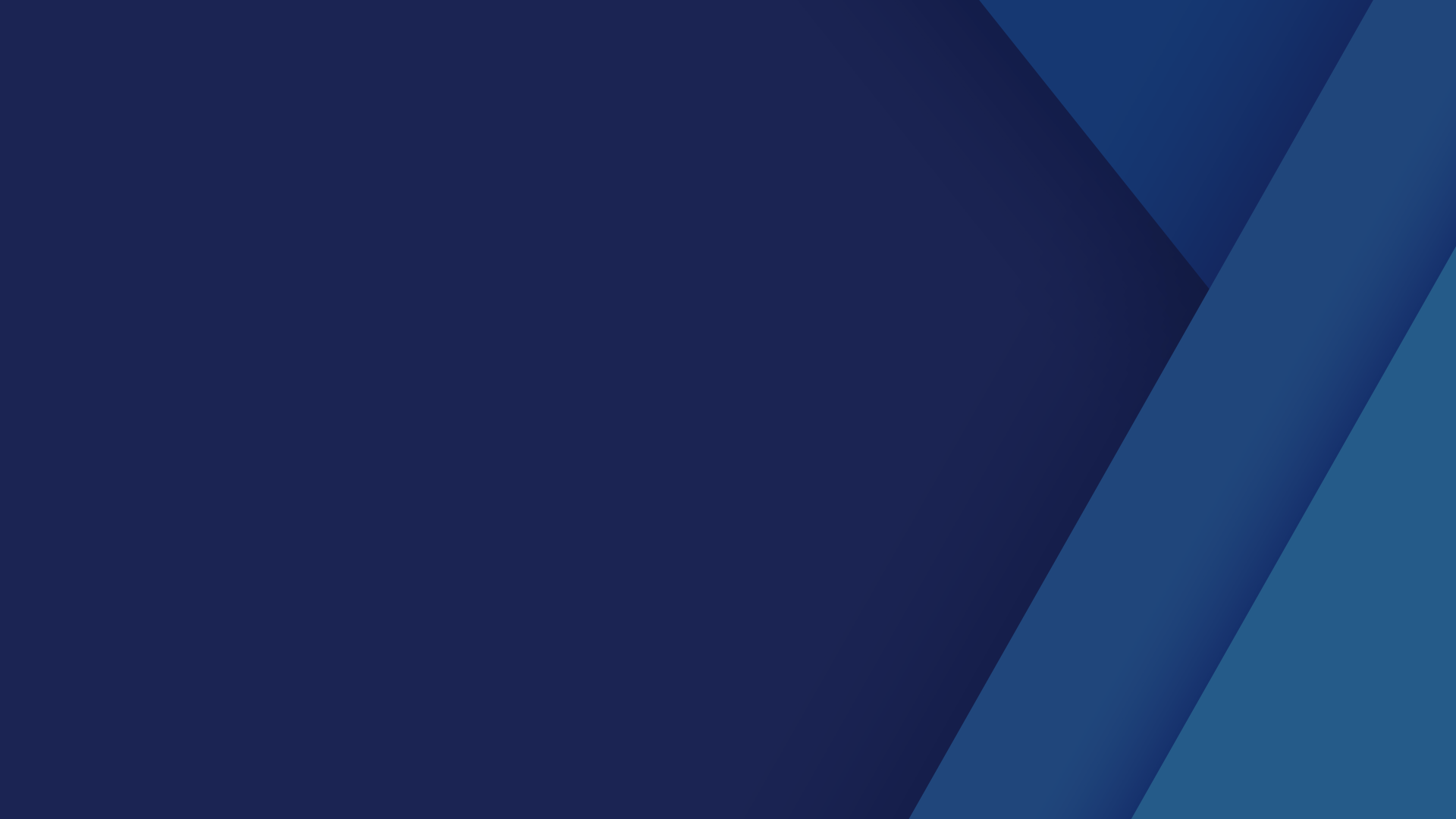 Recitation of 2021 All-Texas Academic Team
Kayla PaulsenRanger College
Stephanie PonceLaredo College
Kathryn PriceLone Star College
Carey PriceWeatherford College
Zhiene Pullen-ParmesTarrant County College
Maritza QuinonesNortheast Texas Community College
Sameia RahmathLone Star College
Ismael RamosMountain View College
Yashira Reyes-RodriguezBrazosport College
Avery RileyTyler Junior College
Patrick RodriguezOdessa College
Ariel RothCollin College
Jordan RourkeCollin College
Fatemeh SalariCollin College
Dania SanchezLamar State College – Port Arthur
Anna Seida Collin College
Rebecca SimsKilgore College
Allison Smith Collin College
Tamara SmithTarrant County College
Amin MuhammadTarrant County College
Grace Mulumba Lupandu NibertRichland College
Syed Bahrez NadeemHouston Community College
Julia NajmHouston Community College
Dinh Van Thanh NguyenHouston Community College
Phuoc Hung NguyenLone Star College
Mary NguyenLone Star College
Garrett NorwineCollin College
Ifeanyi ObimdikeHouston Community College
Erick OchoaAustin Community College
Nancy OhashiegbulaHouston Community College
Chima OkegbeTyler Junior College
Kaothar OlatejuBrookhaven College
Wala OmerTarrant County College
Akunna OnyaliHouston Community College
Sarah Aderinola OtekunrinHouston Community College
Charles OwolabiLone Star College
Anastasia OxlerTyler Junior College
Alexandria PadillaHoward College
Donathen ParkerBlinn College
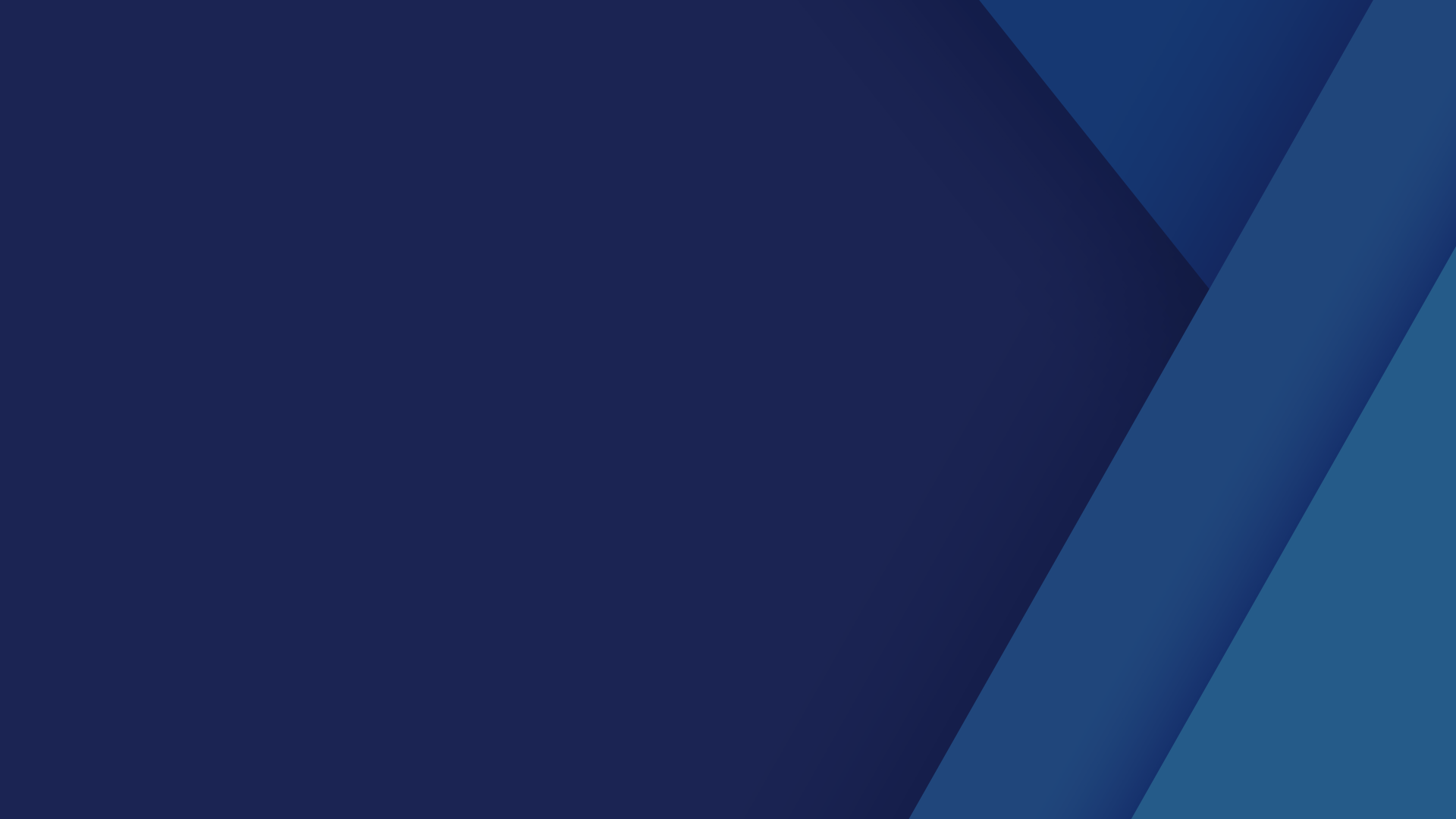 Recitation of 2021 All-Texas Academic Team
Ashley SmithTyler Junior College
Angel SowersMidland College
Abigail SympsonHill College
Bushra TahminCollin College
Sarah ThurmondLone Star College
Julia TigheNorth Central Texas College
Hope TrahanLone Star College
Elise VicknairAustin Community College
Mallery WardenAmarillo College
Krystal WatersBrookhaven College
Toi WilliamsNorth Lake College
Alexandra WilliamsSt. Philip’s College
Laura WilsonAustin Community College
Jordan WrightTyler Junior College
Seda YilmazHouston Community College
Wyatt ZurKilgore College
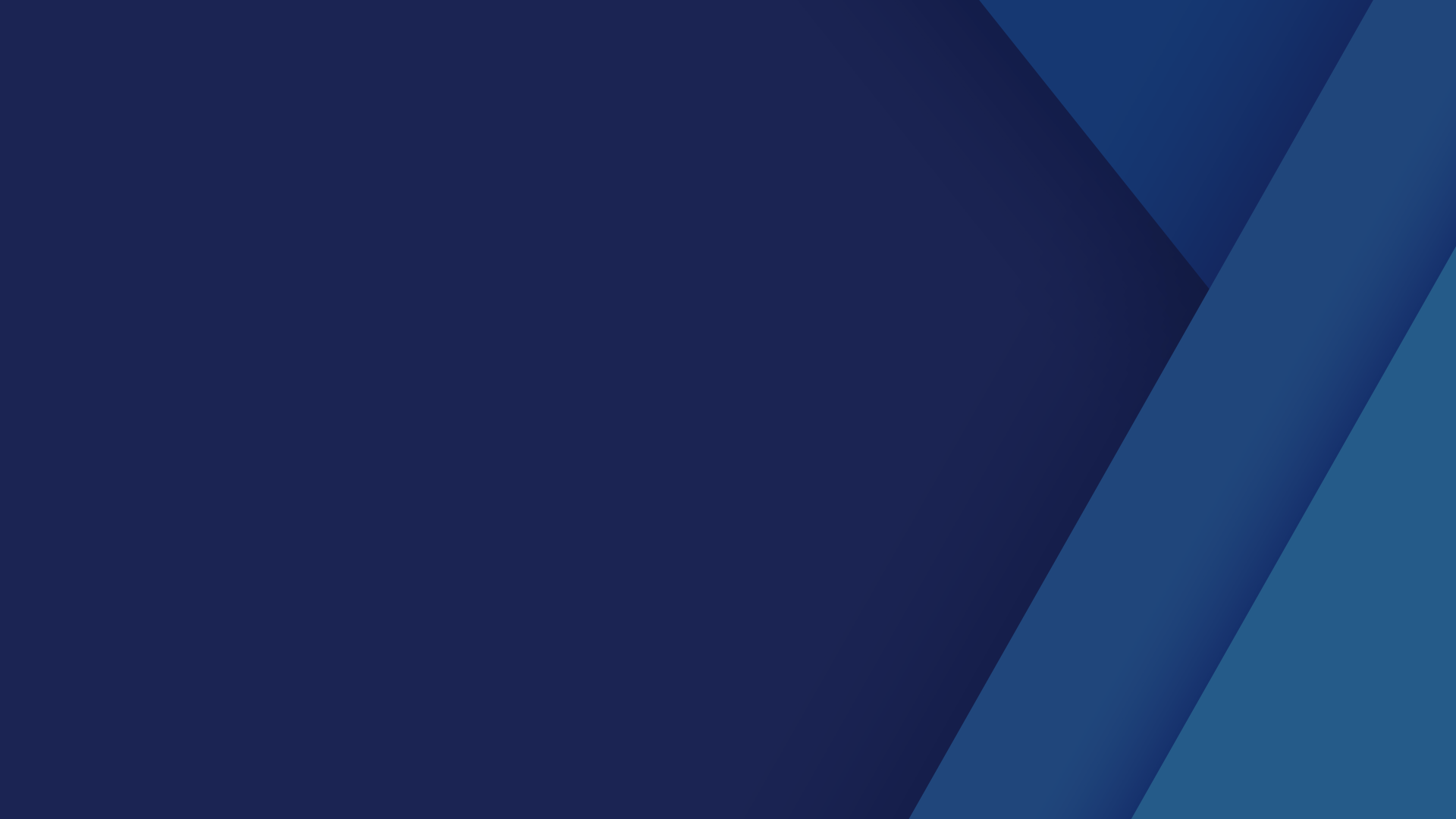 Recognition of 2021 All-USA Academic Team
Ferdinando Castro GonzalezRichland College

Mary NguyenLone Star College
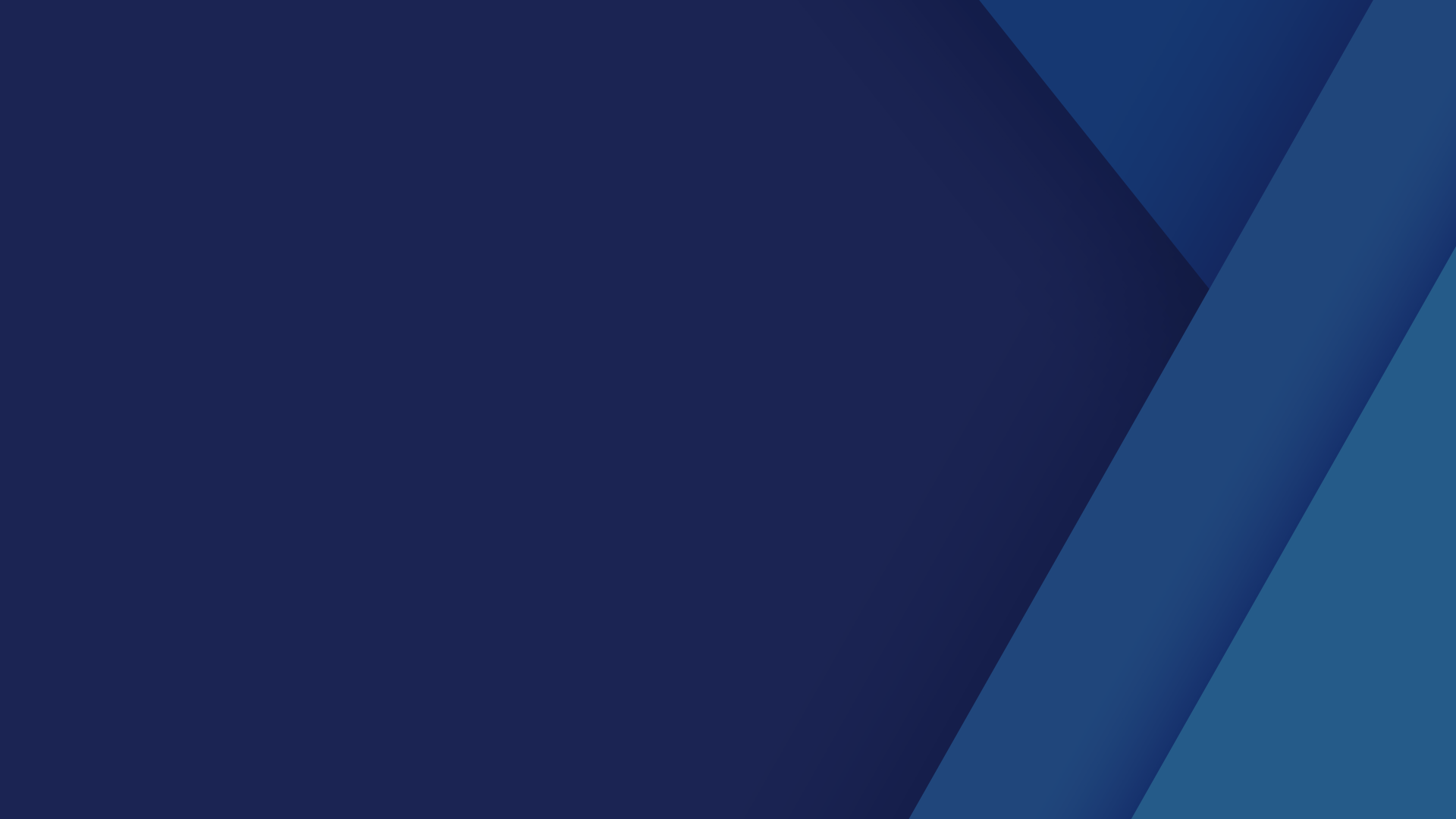 Coca-Cola All-Texas Academic Team
Bronze Scholars
Gold Scholars
Silver Scholars
Sewar AliAmarillo College
Jalyn EnglishNortheast Texas Community College
Crystal FarmerAustin Community College
Autumn HenryTarrant County College
Amy JoffrionTyler Junior College
Muskaan KhannaLone Star College
Shadae LewisLone Star College
Garrett NorwineCollin College
Elise VicknairAustin Community College
Griselda EspinozaLamar State College – Port Arthur
Jordan RourkeCollin College
Anna SeidaCollin College
Afolabi AdebiyiHouston Community College
Jacob GriffithTyler Junior College
America McDanielLone Star College
Kathryn PriceLone Star College
Closing Remarks
Jacob Fraire
President & CEO
Texas Association of Community Colleges
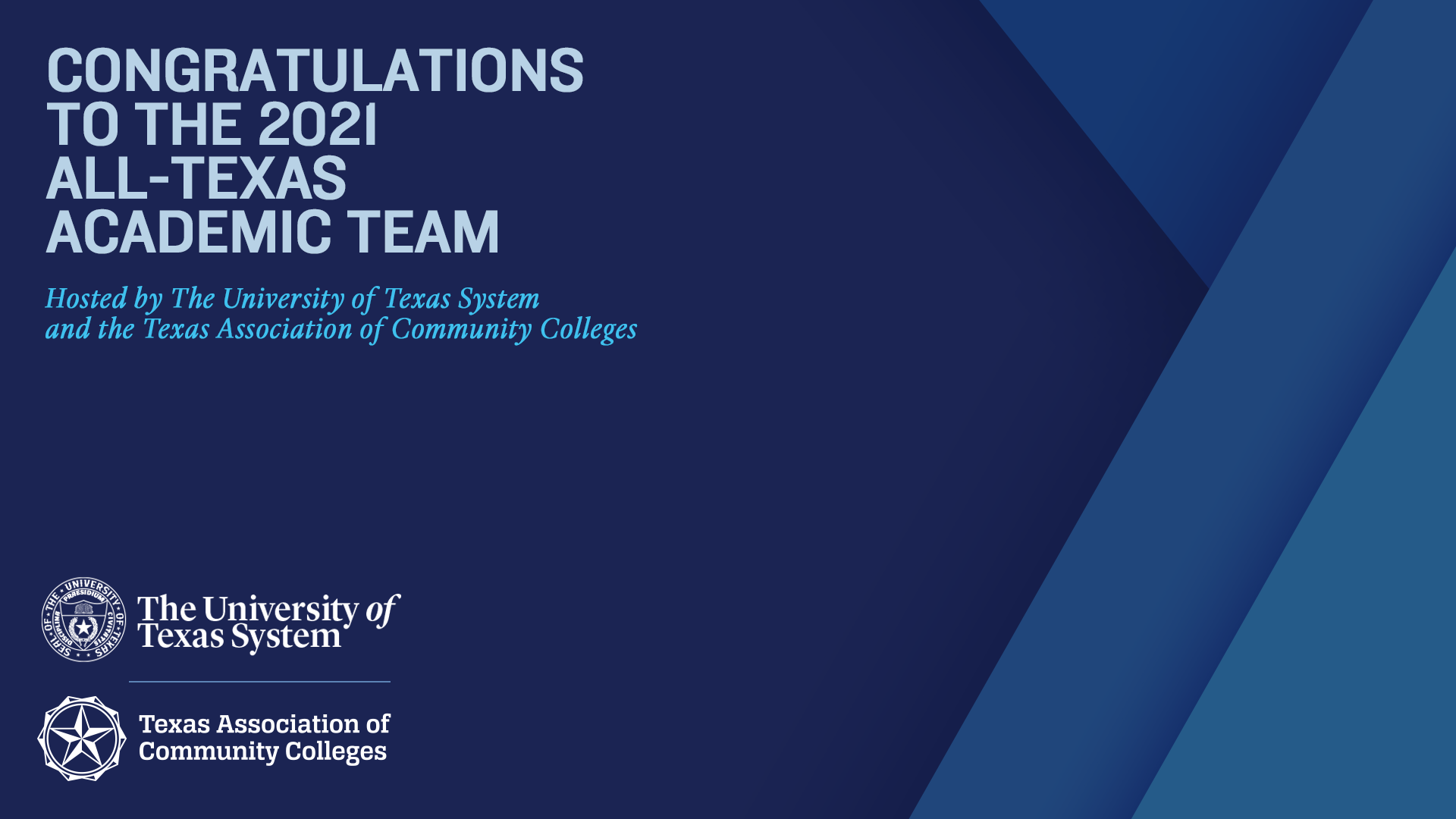